Welcome2022 IIBA NEW Annual General Meeting
Agenda
4:00 – 4:15 Welcome, Chapter news
4:15 – 5:15 Keynote Presentation
5:15 – 5:30 Candidate Information / Elections
5:30 – 5:55 State of the Chapter
5:55 – 6:00 Closing Remark
newisconsin.iiba.org
[Speaker Notes: Guest WiFi: TFL-Colleague,  Wsh4Snoww]
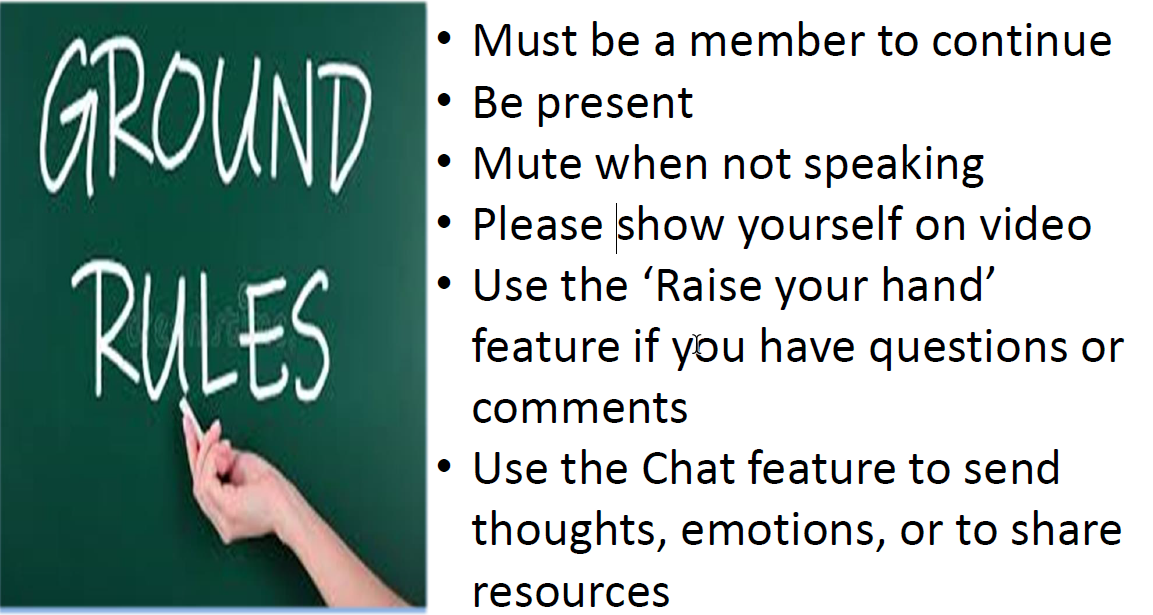 Upcoming Chapter Meetings
House keeping items
Survey Following the meeting
Meeting Venues / Format
We appreciate your feedback

Upcoming meeting pricing for March event
Speaker
Please welcome 
Emily Midgley is the President of the Cleveland Chapter of IIBA
What’s Product Ownership All About?
newisconsin.iiba.org
2021 Board of Directors
Angie Buchholz – President
Shelby Hujet – VP of Administration
Lynn Ratkowski – VP of Events
Jo Ann Giese-Kent – VP of Education and Certification
Cheri Schettl – VP of Finance
Shawn Diamond – VP of Membership and Sponsorship
Tammy Miller – VP of Technology and Communication
Board Benefits
Board positions have full voting rights, an anticipated commitment of about 8-12 hours per month, and the following benefits:
All chapter membership and meeting fees waived
Exposure to leaders in the business analysis profession as well as in the local community
Ability to provide direct input in development and governance of the Chapter
Opportunity to build solid leadership skills
Time counted toward volunteer hours for CBAP® Recertification
Board Elections
Per Chapter Bylaws, board member elections are to be held each year at our Annual General Meeting.  Board member terms are staggered so only some of the board members are elected each year.

This year’s board member elections include:
VP of Events
VP of Finance
VP of Technology and Communication

   Other Open Positions (not elected roles)
Director of Sponsorship
Director of Membership
Board Candidates
VP of Events - Open
VP of Finance – Cheri Schettl
VP of Technology and Communication – Open
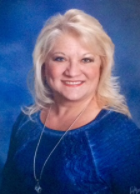 Candidate Bios - Cheri Schettl
VP of Finance

Cheri is a Scrum Master at UnitedHealth Group. Prior to joining UnitedHealth Group in 2012, she worked at Thrivent Financial for Lutherans for twenty one years; nine years as a Senior Business Analyst and twelve years in Financial Analysis and Expense Management. Prior to joining Thrivent in 1991, Cheri worked six years in public accounting.  Cheri has an interest in business architecture, metrics and cost benefit analysis and hopes to capitalize on these interests within her role as a business analyst.

Cheri is a Certified Public Accountant and is a member of the Wisconsin Institute of Public Accountants (WICPA).  In addition to being a CPA, Cheri is a CumLaude graduate of the University of Wisconsin-Oshkosh with an undergraduate degree in Finance. She is an incorporating officer for WI BADD® and serves as the Treasurer. In prior years, Cheri has volunteered by serving as both a Director and Treasurer for the University of Wisconsin Oshkosh-College of Business Alumni Association and serving as a member of the Financial and Audit Review Committee of the United Way Fox Cities.
Time to Vote!
Please remember, only chapter members can vote!
You will be presented with a poll and a question for each open Position.
Please select one response for each question:
The Candidate (if applicable)
Write In, or
No Response
If you select “Write In”, please submit the name of the write-in and the board position in a private chat to Chris Peterson our Election Coordinator.
This voting poll is anonymous
Election Results
VP of Events -
VP of Finance –
VP of Technology and Communication –
Recap of 2021 and Glimpse into 2022
COVID
Financial Highlights
Membership and attendance
What to expect in 2022
Financial Highlights
Financial Highlights 2021
Expenses of $2,510.21 (down $875.06 from 2020)
Speaker expenses down with virtual meetings
Venue expenses down with 100% virtual venue
Technology expenses down with harmonization
Revenue of $11,003.85 (up $8,685.55 from 2020)
WIBADD and Madison Liquidation accounted for $9,458.50
Decrease in Sponsorship and membership
Total Assets of $17,832.56 (up from $4,932.90)
Current Membership is 75
Meeting attendance – Down significantly
Jan - no meeting, Feb (AGM) – 19, March – 22, May – 9, July – 17, September - 4
November - 8
2015 Goals and Objectives
2022 Strategy
What’s ahead
Venue – We continue to closely monitor the COVID situation in Northeast Wisconsin and across the U.S. Meetings will remain Virtual through May as of now
Hybrid solutions are a possibility toward the latter part of 2022
Re-energize our membership and expand our portfolio
Look for partnership opportunities with other Chapters to increase our offerings
Closing Remarks
Board Recognition
Survey
Thank you